KMU - Personalbarometer - Haas
Mittwoch, 31. August 2016
7
Beantwortungen insgesamt
Erstellt am: Mittwoch, 8. Juni 2016
Vollständig beantwortet: 7
Q1: Bitte geben Sie Ihren Branchenschwerpunkt an!
Beantwortet: 7    Übersprungen: 0
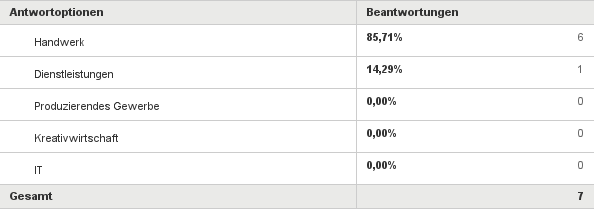 Q2: Bitte geben Sie Ihre Betriebsgröße an!
Beantwortet: 7    Übersprungen: 0
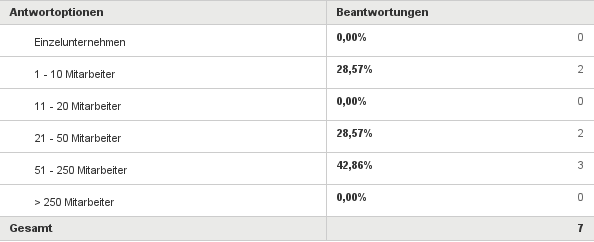 Q3: Wie hoch sehen sie den Stellenwert zum Thema "Kultur der Personalarbeit" in Ihrem Unternehmen?
Beantwortet: 7    Übersprungen: 0
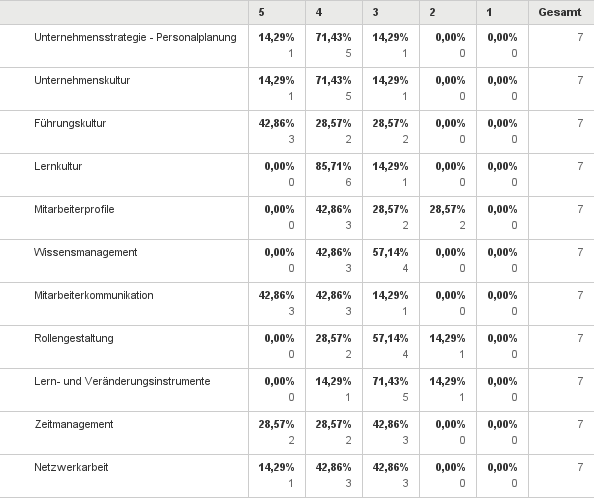 Q4: Wie hoch sehen sie den Stellenwert zum Thema "Personalrekrutierung" in Ihrem Unternehmen?
Beantwortet: 7    Übersprungen: 0
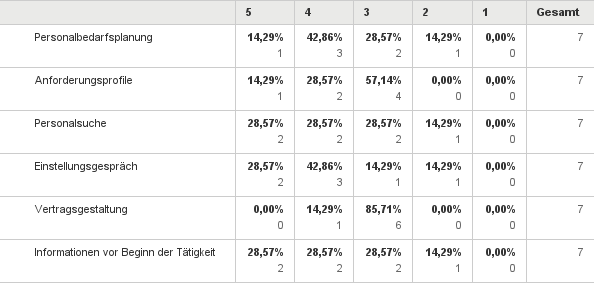 Q5: Wie hoch sehen sie den Stellenwert zum Thema "Personalimplementierung" in Ihrem Unternehmen?
Beantwortet: 7    Übersprungen: 0
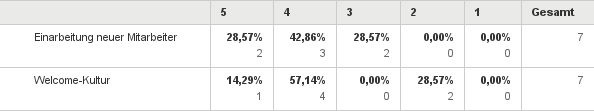 Q6: Wie hoch sehen sie den Stellenwert zum Thema "Personalbetreuung" in Ihrem Unternehmen?
Beantwortet: 7    Übersprungen: 0
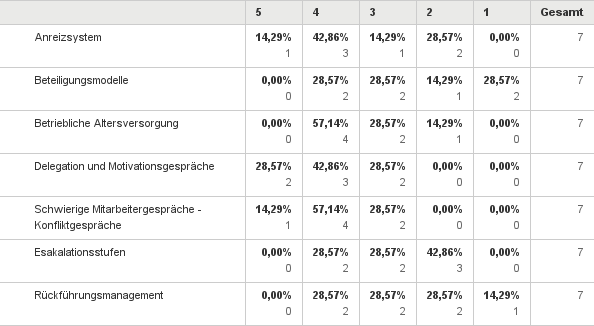 Q7: Wie hoch sehen sie den Stellenwert zum Thema "Arbeitssicherheit und Gesundheitsschutz" in Ihrem Unternehmen?
Beantwortet: 7    Übersprungen: 0
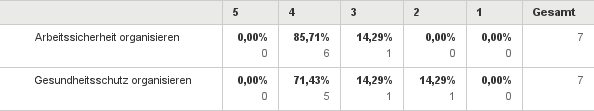 Q8: Wie hoch sehen sie den Stellenwert zum Thema "Gesundheitsförderung" in Ihrem Unternehmen?
Beantwortet: 7    Übersprungen: 0
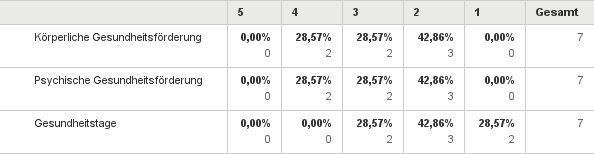 Q9: Wie hoch sehen sie den Stellenwert zum Thema "Personalführung" in Ihrem Unternehmen?
Beantwortet: 7    Übersprungen: 0
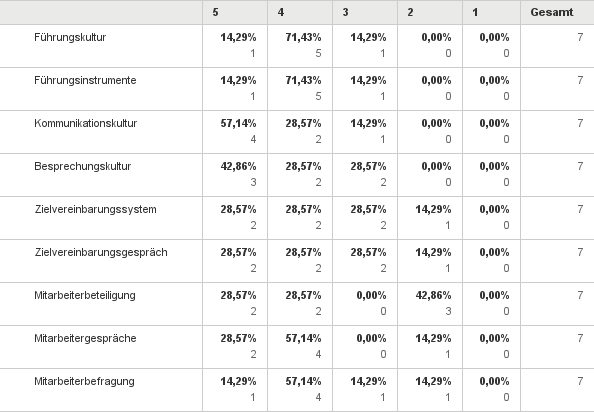 Q10: Wie hoch sehen sie den Stellenwert zum Thema "Personalentwicklung" in Ihrem Unternehmen?
Beantwortet: 7    Übersprungen: 0
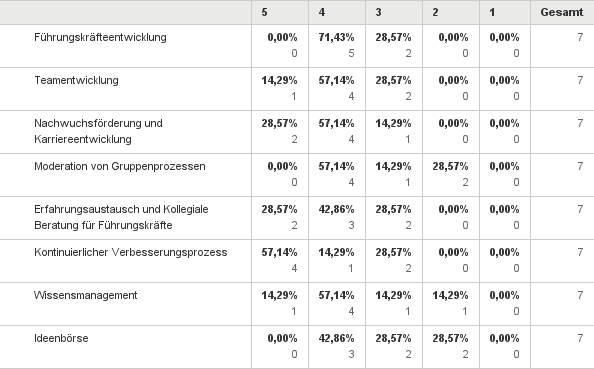 Q11: Wie hoch sehen sie den Stellenwert zum Thema "Personalaustritt" in Ihrem Unternehmen?
Beantwortet: 7    Übersprungen: 0
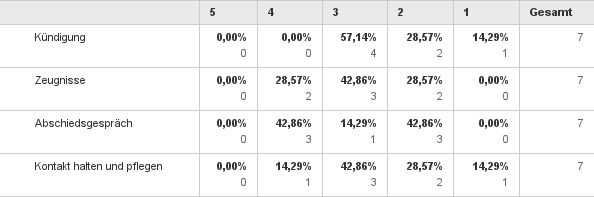